27 hospitals participated in the survey
Geographic allocation of hospitals participated in the survey
Attiki: 36 hospitals
Salonica: 5 hospitals
North Greece: 4 hospitals
South Greece: 6 hospitals
Source: IQVIA PMR (November 2020)
IQVIA •  Market Research on CML/ALL • December 2020
61% of CML patients are in 1st Line, 29% in 2nd Line and 10% in 3rd Line
CML workload and treatment lines
1st Line
2nd Line
3rd Line
59%
60%
61%
63%
Attica:12,5
Salonica:14,4
Rest:22,3
30%
31%
29%
28%
10%
10%
10%
9%
Total
Attica
Salonica*
Rest*
% patients
Base: n=40 physicians (Attica:25, Salonica: 8, Rest: 7)
Q1. How many patients with CML did you treat the last 3 months?
Q3 What % of CML patients participate in clinical trials or early access programs?
Q5. How are your CML patients allocated per TKI treatment line?
* Indicative results:<15 respondents
Imatinib records the highest share (44%; 28%  for Glivec), while Tasigna follows with 32%; Iclusig presents 5% patient share
Patient shares in total treatment lines
Glivec
15%
Tasigna
27%
28%
34%
Sprycel
Bosulif
29%
Iclusig
Imatinib Gx
32%
26%
Other
53%
23%
13%
16%
3%
4%
9%
3%
5%
5%
13%
19%
19%
16%
0%
3%
4%
3%
1%
0%
0%
Total
Attica
Salonica*
Rest*
* Indicative results:<15 respondents
% patients
Base: n=40 physicians (Attica:25, Salonica: 8, Rest: 7)
Q6. How many of you CML patients receive each one of the following therapies regardless treatment line?
Source: IQVIA PMR (November 2020)
IQVIA •  Market Research on CML/ALL • December 2020
41% of CLM patients receive Iclusig in 3rd Line
Patient shares in 3rd Line
0%
7%
Glivec
8%
10%
Tasigna
28%
10%
20%
Sprycel
33%
Bosulif
13%
Iclusig
14%
20%
16%
14%
13%
42%
50%
43%
41%
0%
17%
Total
Attica
Salonica*
Rest*
* Indicative results:<15 respondents
% patients
Base: n=40 physicians
Q42. How many of your 3rd  line patients receive each one of the following therapies?
Top3 drivers for Rx after 1L TKI failure are MMR, long term molecular response and cytogenic response
CML- Drivers for Rx after 1st TKI failure
% Top 3:
1= I do not agree at all
2
3
4
5
6
7
8
9
10=I totally agree
Major Molecular Response (MMR)
Long term molecule response
3%
Long term cytogenetic response
Overall survival (OS)
3%
Progression free survival (PFS)
3%
Complete Cytogenetic Response (CCyR)
Complete Hematological Response (CHR)
3%
3%
Molecular response rate
3%
Safety / tolerance profile
3%
Easy to administer
3%
Cost of treatment
3%
PharmaCos reputation
% physicians
Base: n=40 physicians
Q43. How important is each of the following parameters to you when you have to choose a therapy after the failure of a TKI therapy for your CML patients. Please use a 10-point scale, 1=not important at all and 10=extremely important.
Iclusig records a share equal to 29% in total Ph+ ALL
Patient shares in total treatment lines
Glivec
Sprycel
27%
27%
35%
Iclusig
Imatinib Gx
86%
40%
49%
73%
29%
8%
14%
8%
4%
Total
1st Line
2nd Line
3rd Line
% patients
Base: n=30 physician 
Q48. How many of you Ph+ ALL patients receive each one of the following therapies regardless treatment line?
Q49. How many of your 1st line patients receive each one of the following therapies?
Q56. How many of your 2nd line patients receive each one of the following therapies?
Q56. How many of your 3nd line patients receive each one of the following therapies?
25% of patients are switched from 1st line Sprycel mainly due to lack of response/relapse and 80% receive Iclusig
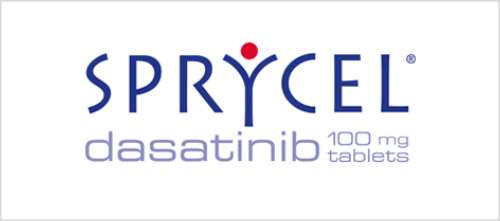 Sprycel switch pattern: 1st -> 2nd Line
Lack of response/relapse
Intolerance
Glivec
Iclusig
Imatinib Gx
12%
25% of patients pass from 1st Line Sprycel to 2nd Line within a year
Switch pattern
76%
80%
24%
8%
Total
Total
% patients
Base: n=13 physicians
Q53. What % of Ph+ ALL patients who receive Sprycel in 1st line pass to 2nd line  within the year?   
Q54 Which are the reasons for switching  from 1st Line Sprycel to 2nd  line? The sum should be 100% of patients
Q55. Please consider that you have 10 Ph+ ALL patients who receive 1st Line Sprycel and you decide to switch them to another therapy. How many will you switch Imatinib with each one of the following therapies?
MMR, hema response, long-term maintenance of response and cytogenic response are the top4 criteria
PH+ ALL - Drivers for Rx after 1st TKI failure
% Top 3:
1= I do not agree at all
2
3
4
5
6
7
8
9
10=I totally agree
Major Molecular Response (MMR)
Speed of achieving 
hematological response
Long-term maintenance of 
the molecular response
Long-term maintenance of 
the cytogenetic response
Complete Hematological Response (CHR)
Complete Cytogenetic Response (CCyR)
Safety / tolerance profile
Ease of adminstration
Cost of treatment
Reputation of PharmaCo
% physicians
Base: n=30 physicians
Q64. How important is each of the following parameters to you when you have to choose a therapy after the failure of a TKI therapy for your Ph+ ALL patients. Please use a 10-point scale, 1=not important at all and 10=extremely important.
34% of Hemas Rx Iclusig for 24m (avg Iclusig duration: 23,4m) in 2L, 29% Rx Iclusig for 24m (avg Iclusig duration: 20.8m) in 3L
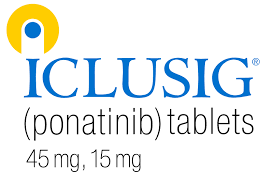 Duration of Iclusig in 2L and 3L CML
Iclusig is administered for on average 23.4 months in 2nd Line
Iclusig is administered for on average 20.8 months in 3rd Line
3m
5m
6m
10m
12m
15m
18m
24m
30m
36m
40m
48m
60m
3m
5m
6m
8m
10m
12m
18m
24m
30m
36m
48m
60m
72m
% physicians
Base: n=40 physicians
Q70. What is the median duration of treatment with Iclusig (Ponatinib) among your CML patients receiving it in 2nd line of treatment? 71. What is the median duration of treatment with Iclusig (Ponatinib) among your CML patients receiving it as a 3rd line of treatment?